Glimpses  of the past
Module 4
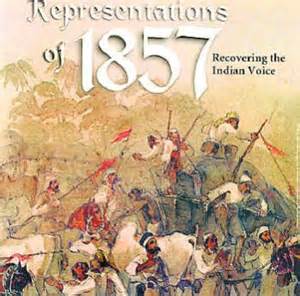 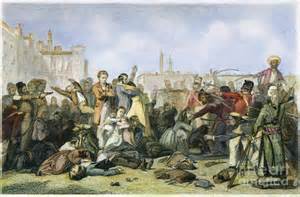 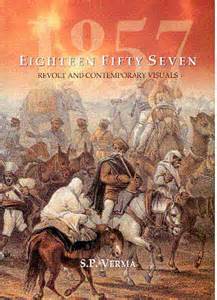 Narration/ Reported Speech
There are two ways of reporting what a person has said : direct and indirect.
Direct Speech
In direct speech, we repeat the original speaker’s exact words, e.g. He said, “I have lost my books”.Remarks thus repeated are placed between inverted commas and a comma is placed immediately before the remark. Direct speech is found in conversations in books, in plays and in quotations.
Indirect Speech
In indirect speech, we give the exact meaning of a remark or a speech, without necessarily using the speaker’s exact words.e.g. He said (that) he had lost his books.There is no comma after say in indirect speech. That can usually be omitted after say and tell + object.
Parts of Narration SentenceA narration sentence has two parts. These are                                                          ,
Reporting Verb
Reported Speech

1.Reported SpeechThe part of the narration sentence which is in the inverted called reported speech.

2. Reporting VerbThe part which is outside the inverted commas is called reporting verb.e.g.
She says to him, “I am going to school”.


Reporting Verb		Reporting Speech
Study these examples.
First farmer : “Why are your men taking away the entire crop?”
Second farmer : “Your men have taken away everything.”
Officer : “You are still in arrears. If you don’t pay tax next week, I’ll send you to jail.”

The first farmer asked the officer why his men were taking away the entire crop.
The second farmer said that their men had taken away everything.
The officer replied that they were still in arrears and warned them that if they did not pay tax the following week, he (the officer) would send them (the farmers) to jail.
Change the following sentences into indirect speech.
(i). First man : “We must educate our brothers.”
	Second man : “And try to improve their material conditions.”
	Third man : “For that we must convey our grievances to the British Parliament.”
The first man said that_____________________
The second man added that ________________
The third man suggested that _______________
(ii). First soldier : “The white soldier gets huge pay, mansions and servants.”
	Second soldier : “We get a pittance and slow promotions.”
	Third soldier : “Who are the British to abolish our customs?”

The first soldier said that __________________
The second soldier remarked that ___________
The third soldier asked ____________________
End of Module 4